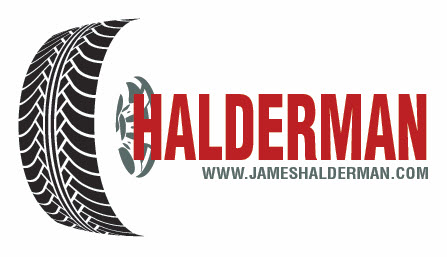 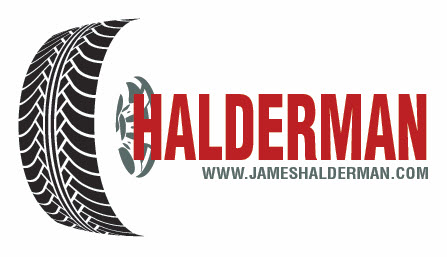 Diagnosis from the Driver’s Seat
Jim Halderman
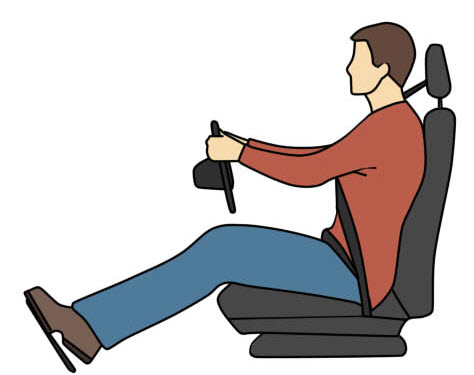 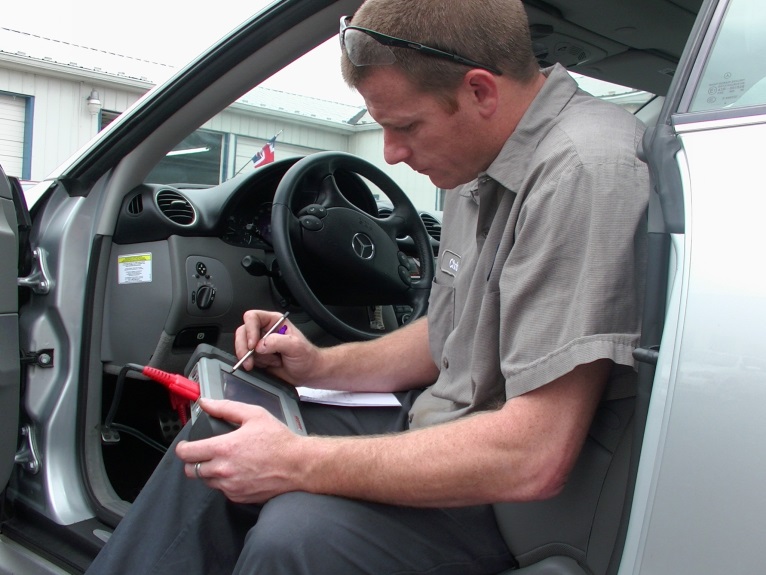 1
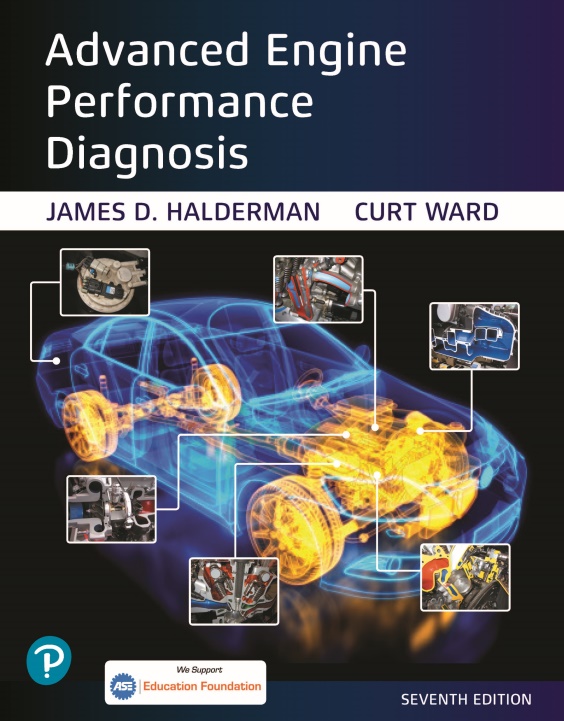 Introduction
Jim Halderman
Former flat-rate technician. 
Author and former automotive instructor
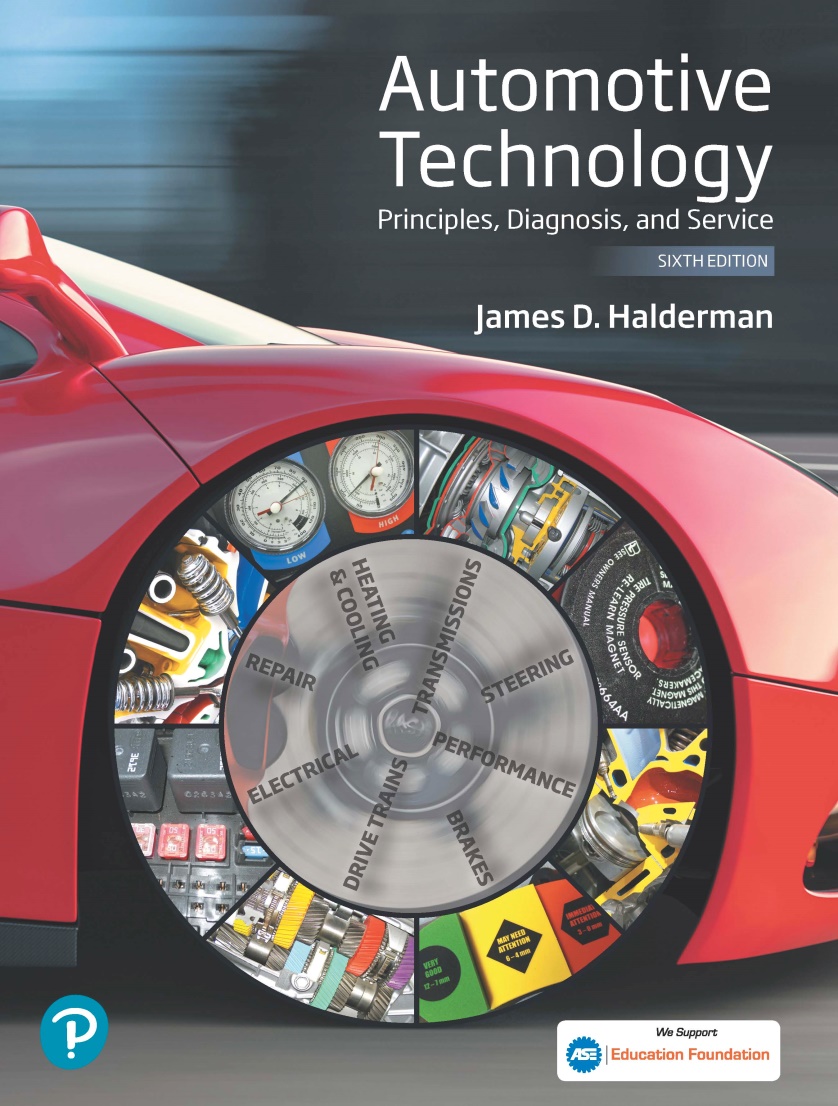 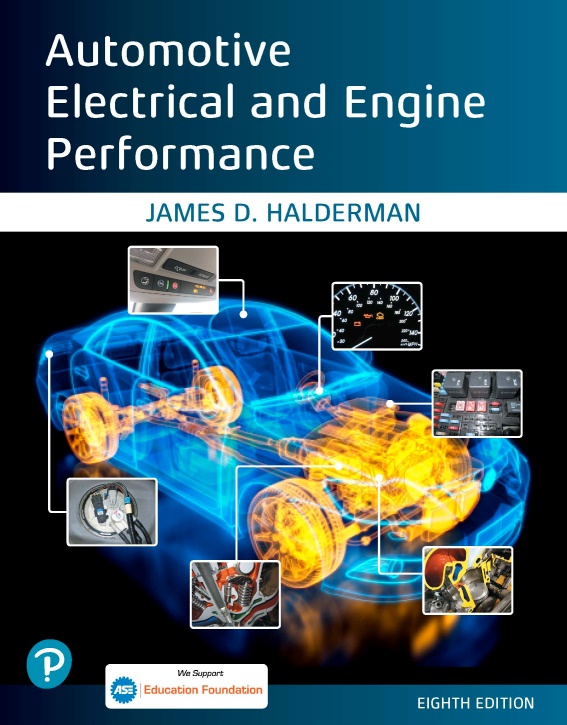 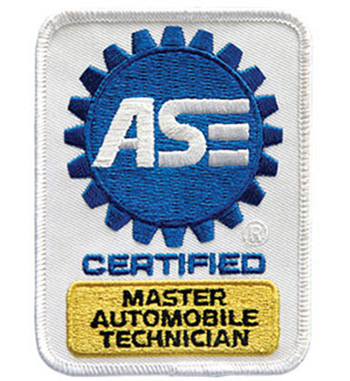 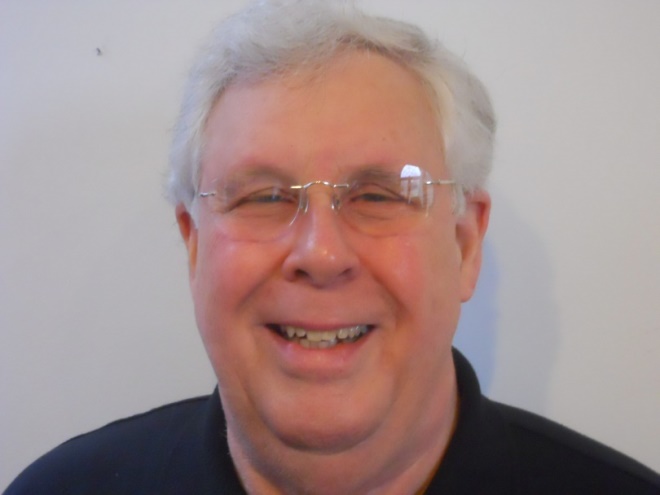 2
Power Point Available at www.jameshalderman.com
3
Select “Downloads”
4
Topics to be Discussed
Diagnosis of the battery, starting and charging systems from the driver's seat.
Using an OBD II breakout box (BOB).
How to check DTCs, monitor status and scan tool data all from the driver’s seat.
Test drive.
5
Diagnosing a Vehicle(Old school)
6
TodayAll or Mostly Electrical
What do you think could be checked from the driver's seat?
Oil level?
Battery voltage?
Starter/ alternator issues?
Air conditioning condition?
Diagnosis ?
7
Verify Customer Concern
Customer stated that he had to pound on dash to get the car to start.

Yep. the customer pounded on the dash,

So hard that the needles fell off.
8
Service InformationGM RPO Codes
2018+ GM use a QR code on the “B” pillar. 
When using a QR reader on a  smartphone or scan tool camera, shows the VIN and the “Regular Production Option” (RPO) codes. (2016-2017 VIN only) 
Needed for the right parts and diagnosis.
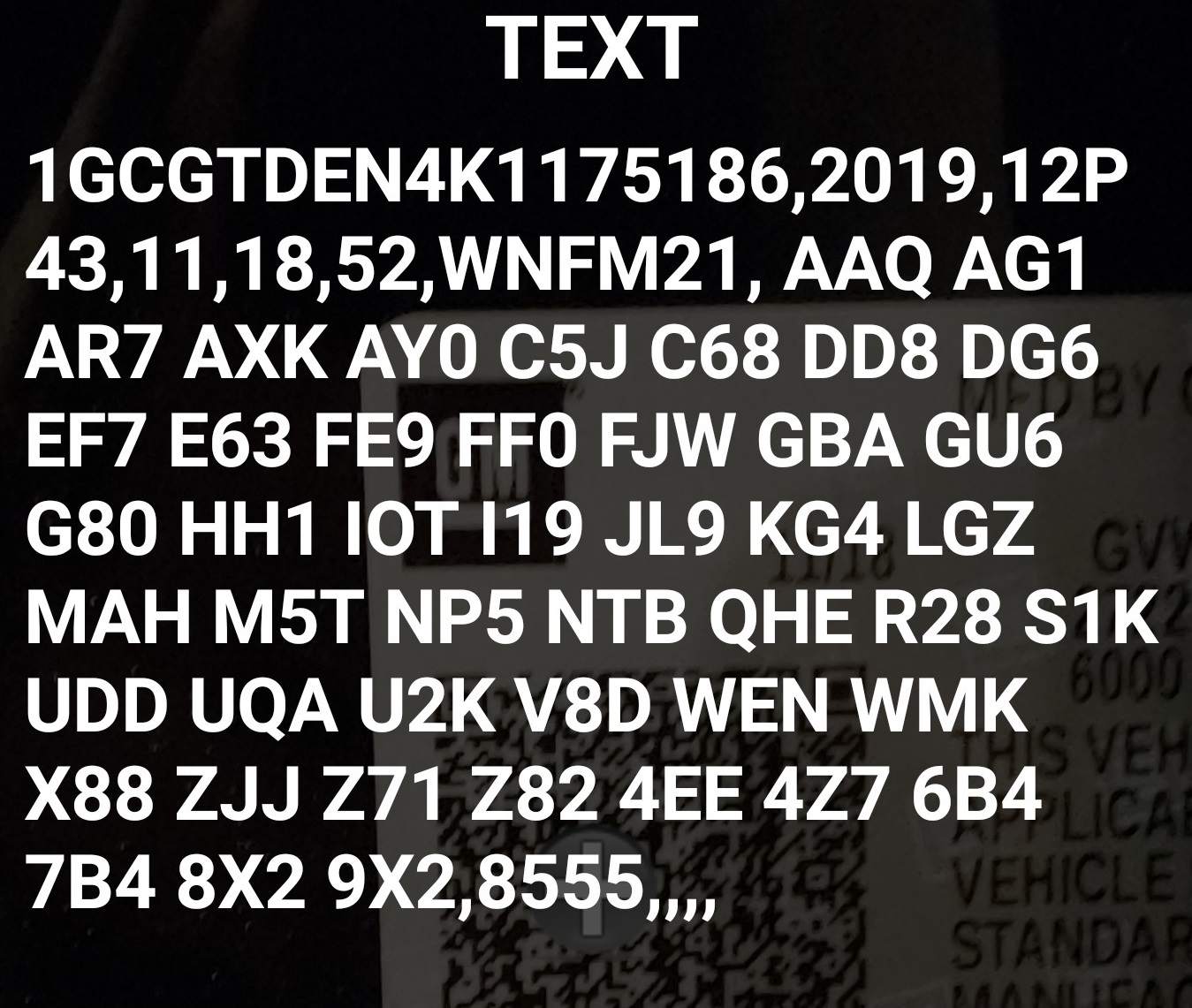 9
Where to Start?
Check everything that does and does not work, including:
Test the brake pedal feel.
Check for proper engagement into drive and reverse
If the vehicle moves forward and back, but does not shift, it is usually the valve body.
If the vehicle does not move, usually the unit needs to be removed.
10
Visual Inspection
Check the following:
Lights, turn signal, and horn
Windshield wipers and washers
All accessories
Use mirrors in the shop to see the lights.
11
My Shop Mirror
12
TECH TIP
If the cruise control is inoperative,
Could be due to inoperative brake lights or CHMSL. 
Check them by looking through the rear view mirror, using the mirrors in the shop.
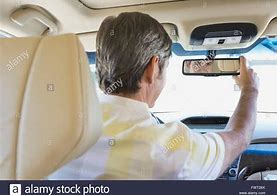 13
Surround Cameras
14
Any Dash Warning Lights On?
15
Dash Symbol Chart
On Halderman website
  under “Downloads.”
Look under “Favorites” for
  122 symbols.
Green = Information
Amber = Caution
Red = Warning
16
Dash Warning Lights Mean?(Electronic throttle control fault detected)
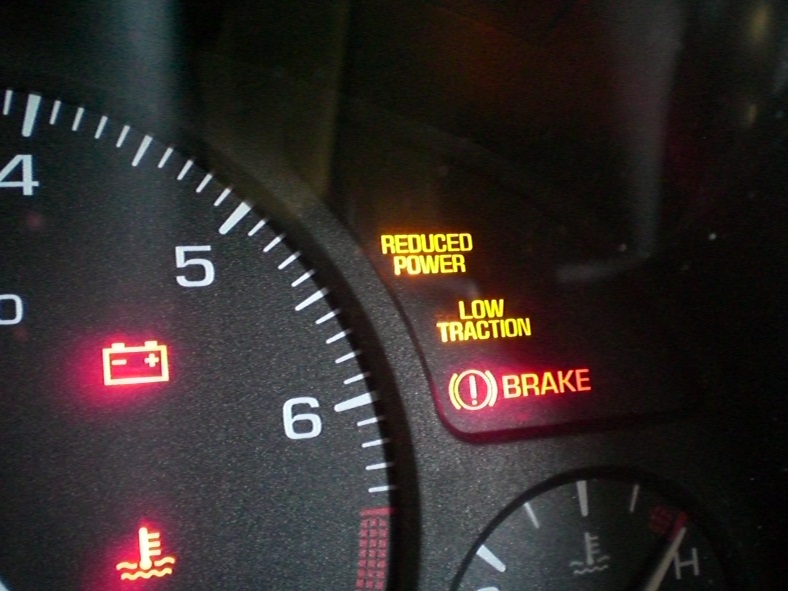 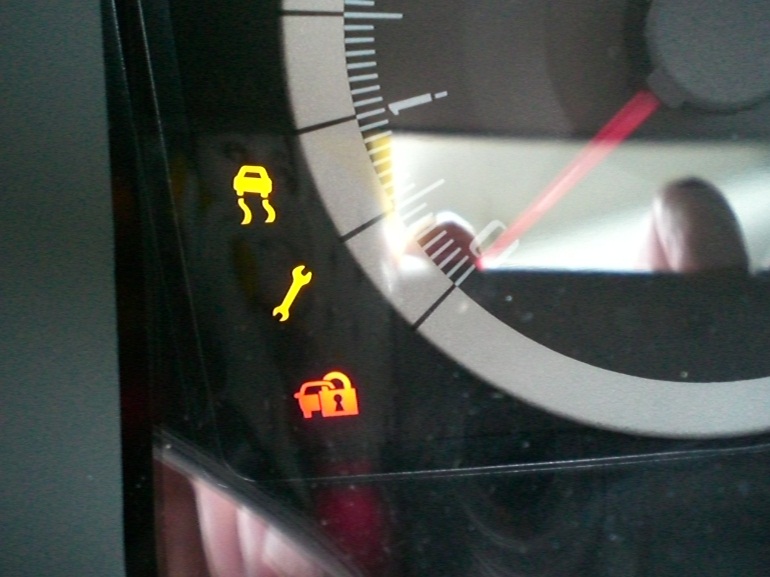 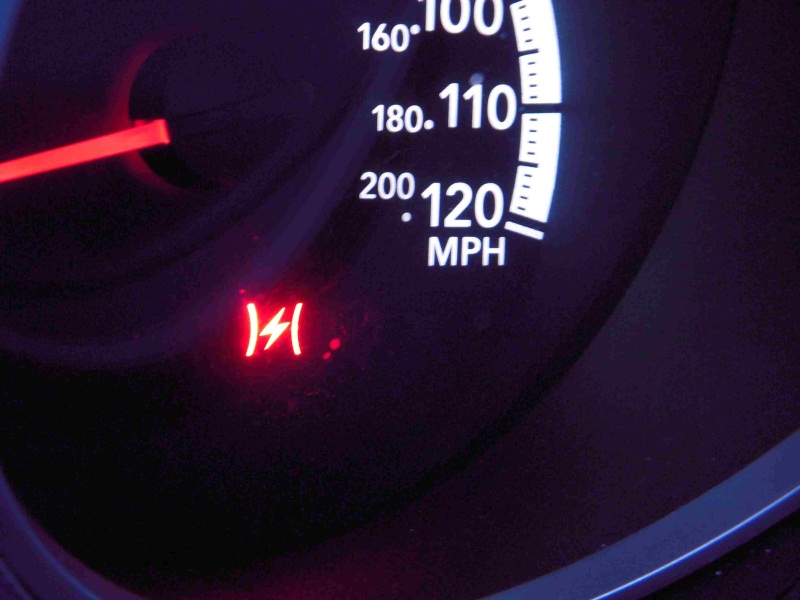 17
Checking Oil Level
Old school - Under the hood
New school - From the driver’s seat
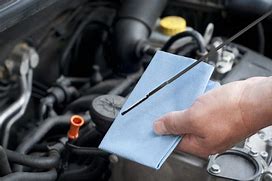 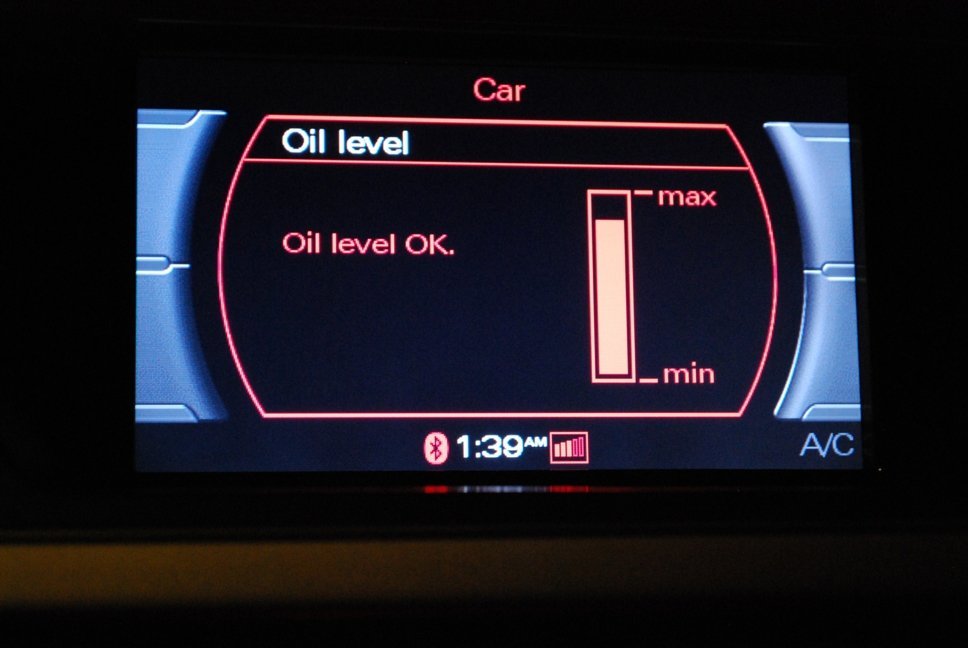 18
Ultrasonic Oil Level Sensor
Since 2010, Jaguar uses an ultrasonic oil level sensor.
It uses sound waves that bounce off the oil surface and then displays the oil level.
Scroll through trip settings, using the trip button on the end of the turn signal stalk.
19
Oil Level Dash Displays
Oil level displayed on the dash is mostly on European vehicles at this this time, including:
Jaguar
BMW
Mercedes
Audi- Audi A8 shown
20
What else can be measured from the driver’s seat?
ATF?  Some vehicles
Tire Pressure?  Most vehicles
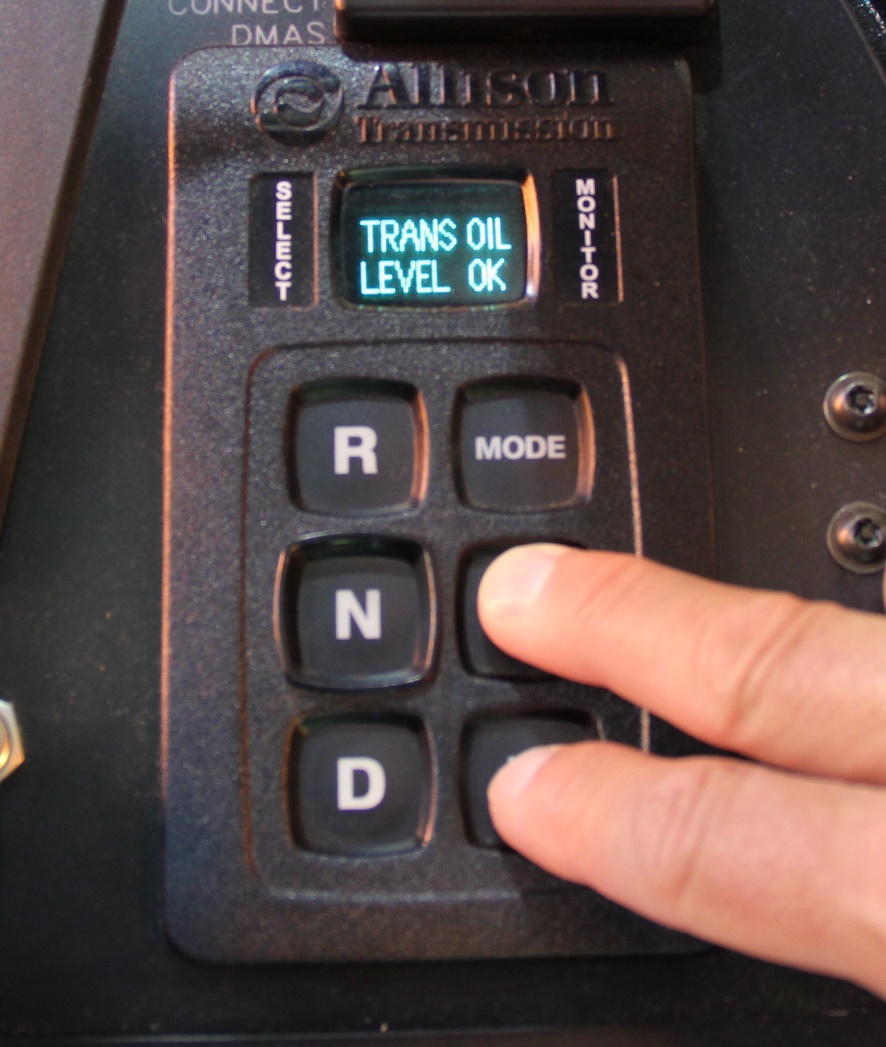 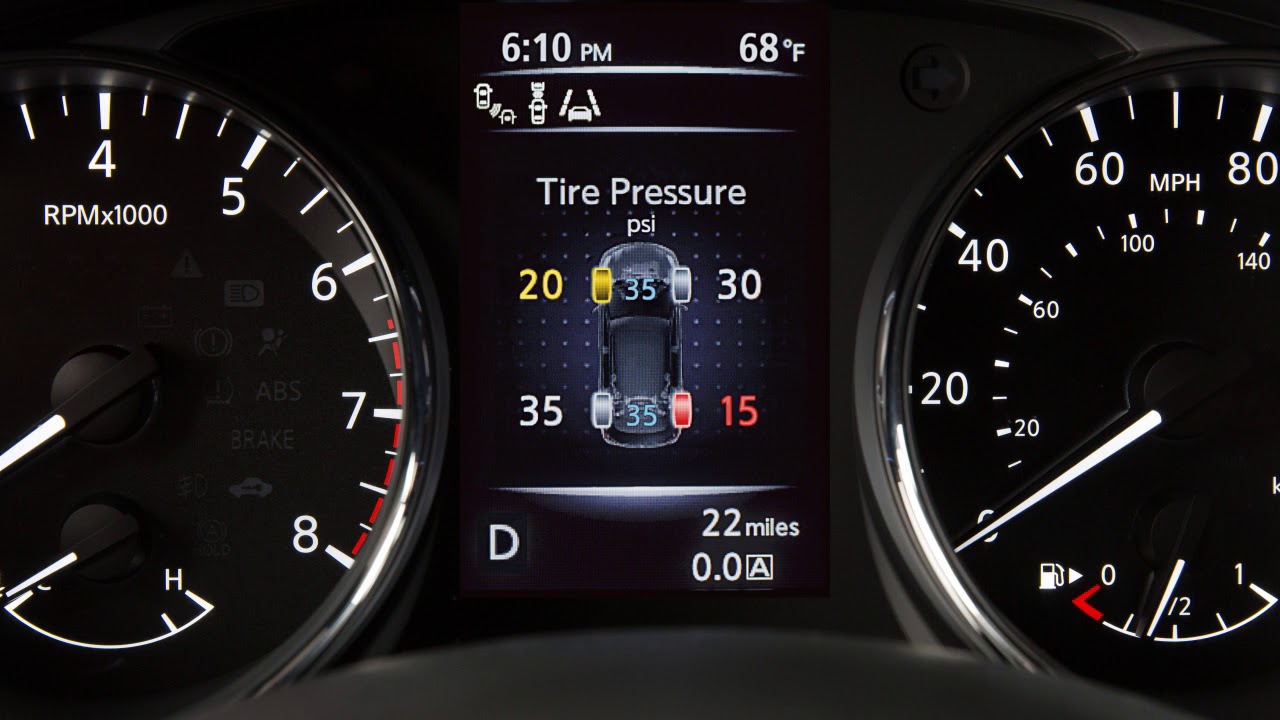 21
Ford Mustang Variable Effort Steering(Changeable from the driver’s seat)
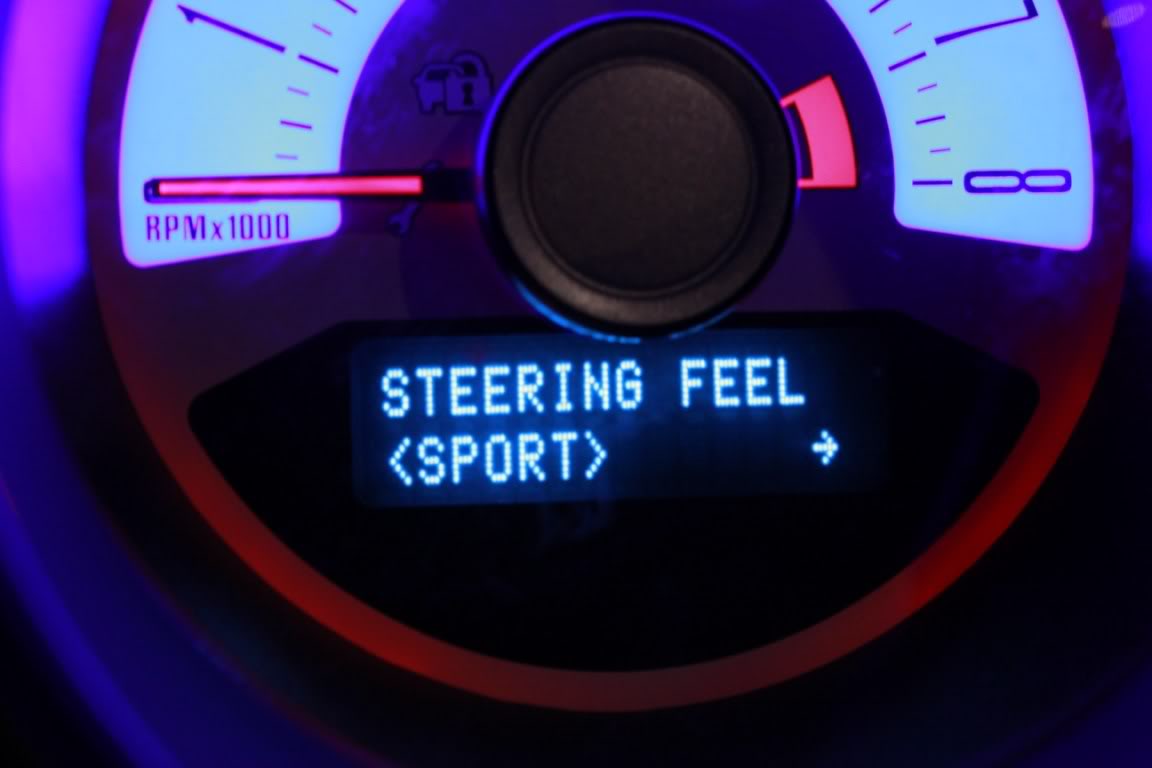 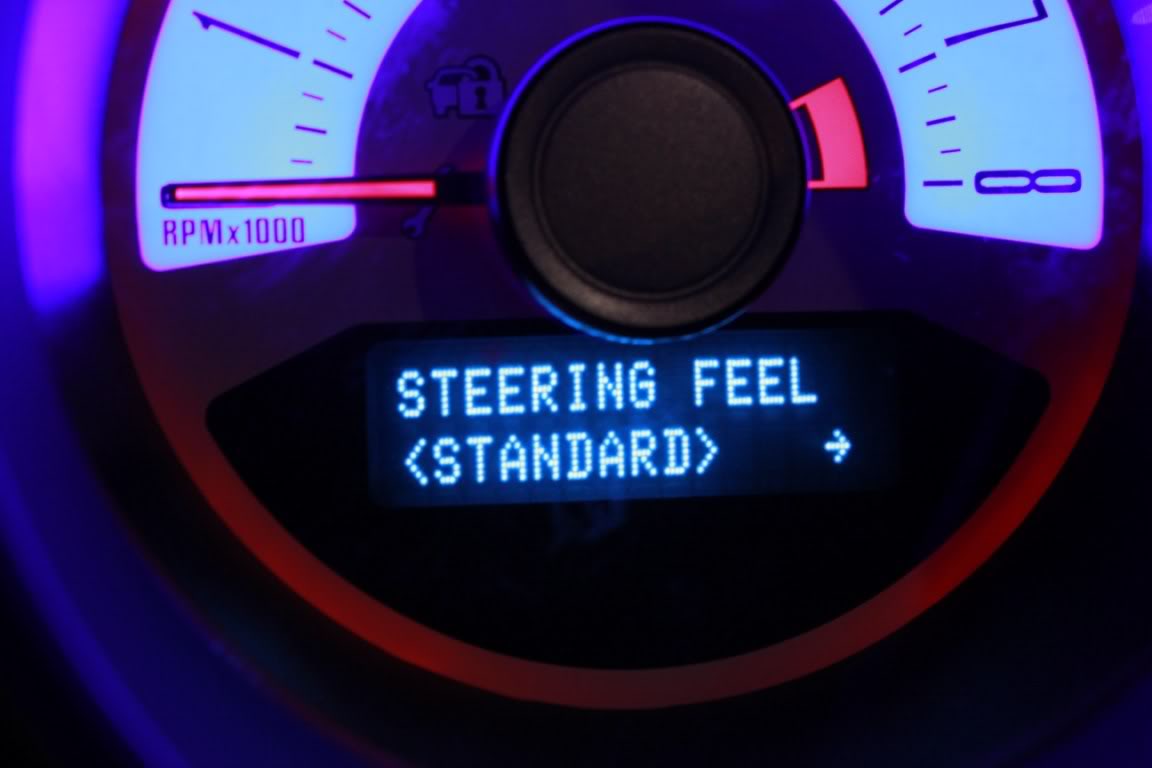 22
A/C Diagnosis from the Driver’s Seat
Is the air conditioning working as designed?
Measure vent temperature and look at outside temperature.
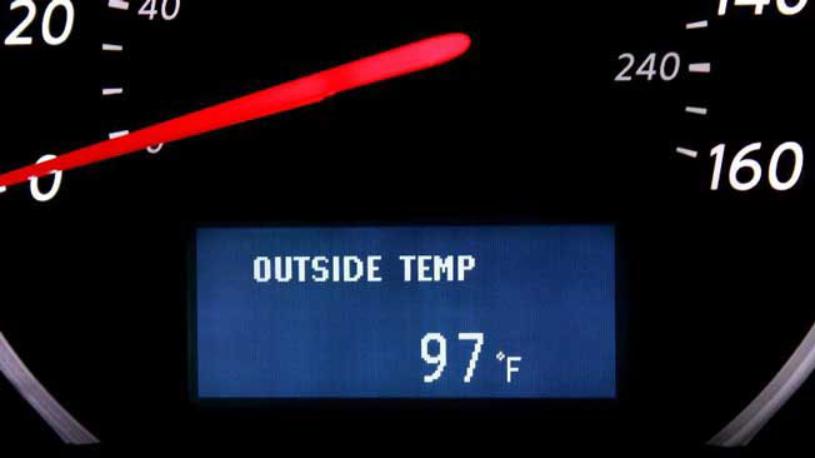 23
Airflow Check
24
Sample ASE-Type Question
Customer states that the air conditioning is not cooling enough and that it is cooler on the passenger side than on the driver's side. What is the most likely cause? 
Over-charged refrigerant 
Under-charged refrigerant
Stuck or broken blend door
Clogged cabin filter
25
Sample ASE-Type Question
Customer states that the air conditioning is not cooling enough and that it is cooler on the passenger side than on the driver's side. What is the most likely cause? 
Over-charged refrigerant 
Under-charged refrigerant  X
Stuck or broken blend door
Clogged cabin filter
26
CASE Study
Complaint -  There is an “electrical short”  because the driver gets shocked when touching the door handle when leaving the car. 
Cause - Driver’s movement on the upholstery caused a static charge buildup. 
Correction - Used static guard spray on the seats.
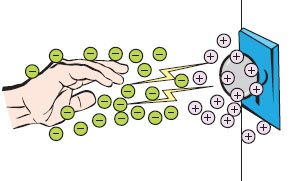 27
CASE STUDY
Buick LaCrosse 3.8 L

Customer states that the battery goes dead overnight.

Customer says that a “humming” sound is heard from under the dash.
28
CASE STUDY - Solution
Used a thermal image camera to locate which module was powered up all the time.
The HVAC module was not shutting down.
It was controlled by the BCM.
Replaced BCM and programmed the unit.
29
Voltage Display
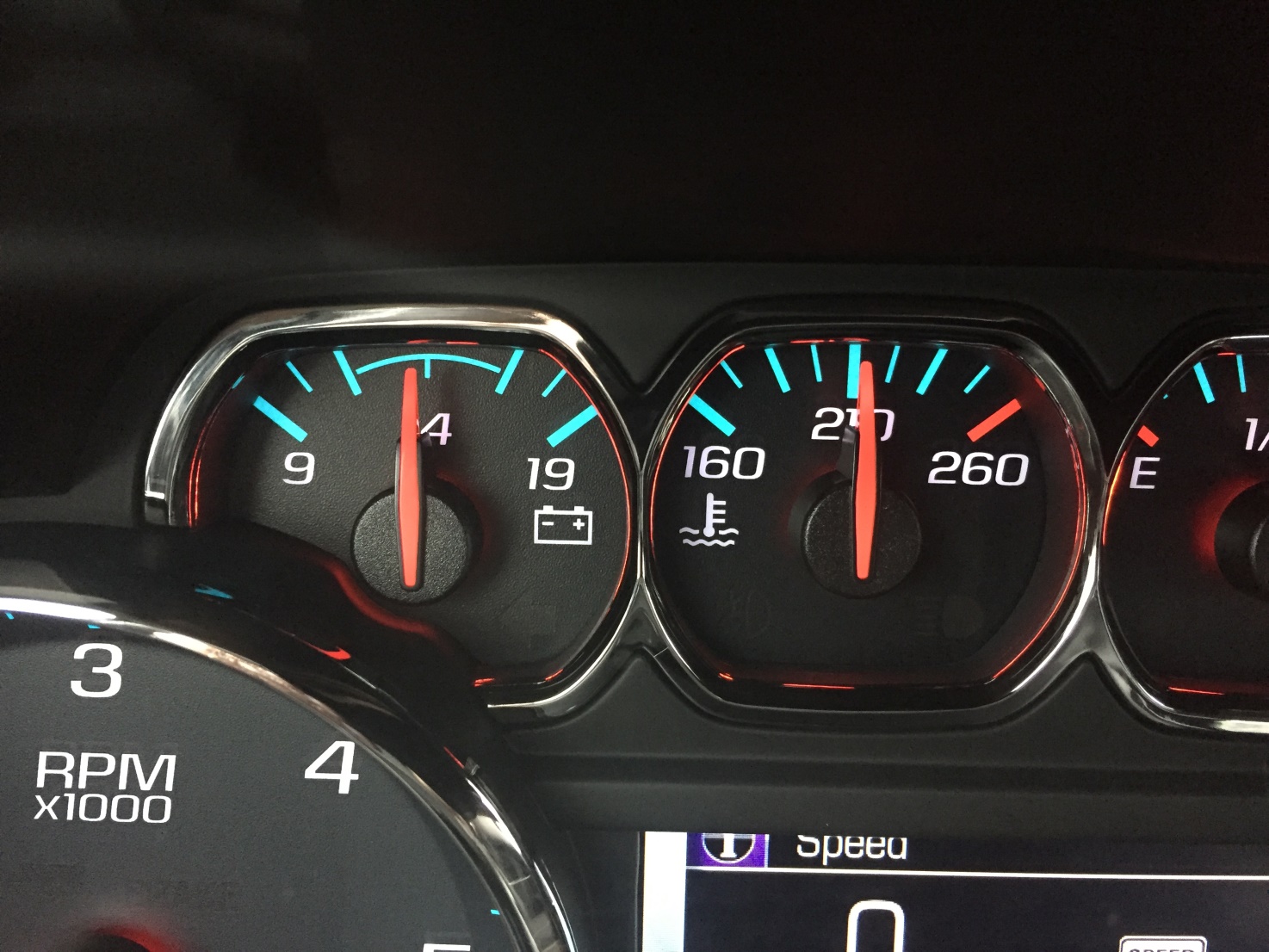 30
Electrical Measurements from the Driver’s Seat
DC voltage (cranking and charging voltage)
AC voltage (AC ripple voltage)
Used to determine the condition of the following:
Battery SOC
Starter
Alternator
31
If The Battery Is Not Happy, The Vehicle Is Not Happy
Check battery voltage from the driver’s seat.
Using a power (lighter) plug, use a double banana plug to connect to the meter.
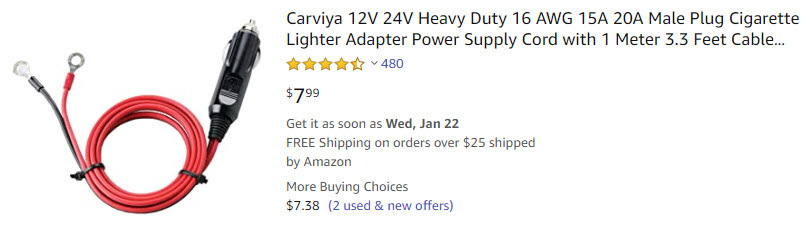 32
Where to Get Double Banana Plugs
33
Where is the DLC?
34
OBD II Connector
OBD II Plug - Pins #4 and #5 are longer.

Why?
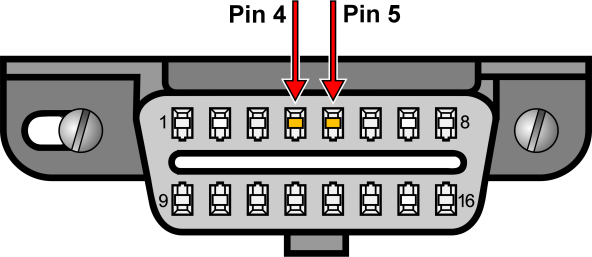 35
OBD II Connector
Because the ground touches first when making the connection.
Helps prevent voltage spikes.
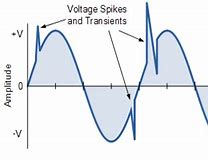 36
OBD-II DLC
37
Case Study
Compliant-On a 2004 Chevrolet Avalanche, the scan tool would not power up.
Cause- No 12 volts at pin #16 of the DLC. Found a blown fuse for the lighter (power socket).
(Customer remembered hearing a “pop” when he plugged in a device to the power outlet.)
Correction- Replaced the that fuse feeds pin #16 of the DLC.
38
OBD II DLC Memory Saver
Use OBD II male connector…Pin #4 (-) and #16 (+) go to power plug and to a jump box.
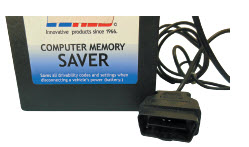 39
Checking Voltage at the DLC
Use a break-out box (BOB) and a DMM.

Connect the Meter to the Terminals 4 and 16 of the DLC
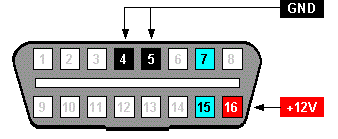 40
OBD II Break-Out Box (BOB)
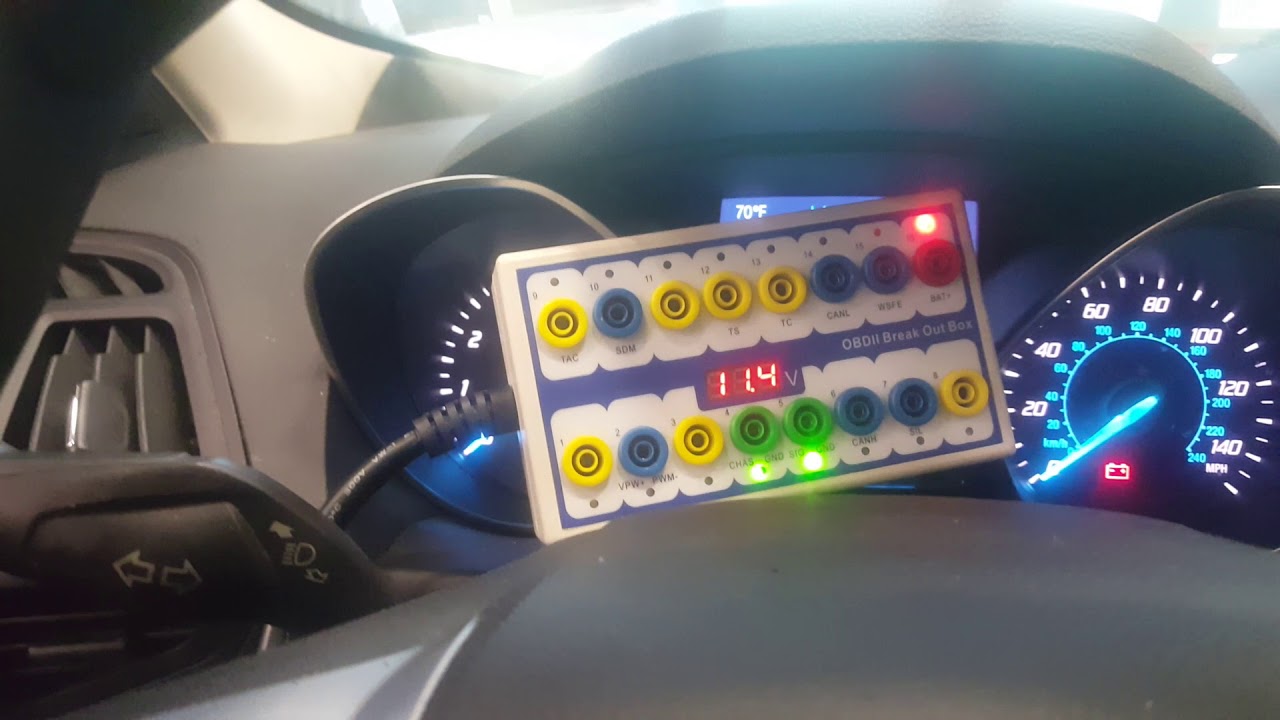 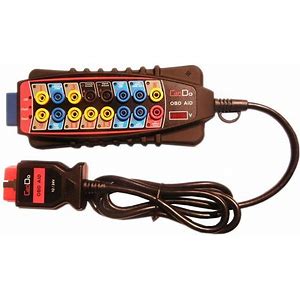 41
LEDs on the OBD II BOB
Pin 16: Red LED lights up when there is power.
Pins 4 and 5: Green LED's on each pin light up when ground is good.
Pins 2, 6, 7, 10: Yellow LED's on each pin light up to identify vehicle data OBD-II protocol and activity.
42
Where to Purchase a Break-Out-Box (BOB)
43
Tech Tip
Add a breakout box or a DLC extension harness to every vehicle.
Protects the DLC from damage from students trying to plug in a scan tool.
A breakout box makes it easy to check for voltages without doing any harm to the  vehicle.
44
Battery Voltage
Battery Testing-
Connect and watch the voltmeter and turn on high beam headlights.
Watch voltage drop.
After it stabilizes, turn off the lights.
Watch how fast the voltage increases.
The final voltage is the SOC.
45
Battery Condition Test
Battery voltage should be 12.6 V or higher.
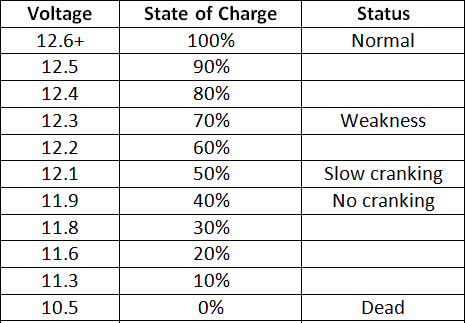 46
Cranking System Voltage
Cranking voltage -
Crank the  engine.
Observe  the battery voltage.
It should be above 9.6 Volts during cranking.
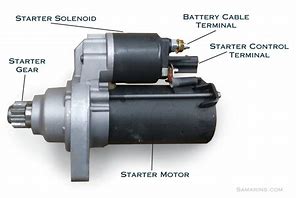 47
CASE STUDY
Complaint – 2016 Chevy Equinox infotainment system rebooting on occasion when starting the engine.
Cause – Voltage briefly dropping too low while cranking.
Captured by Fluke 87 using the peak min/max feature (250 µSec capture rate).
 Correction – Replacing the battery corrected the problem.
48
Charging System Voltage
Charging Voltage -
Start the engine and observe the voltmeter.
It should be 13.5-15.0 Volts.
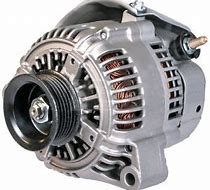 49
CASE STUDY
Complaint - Ford F-150  speedometer needle went up and down with engine speed, rather than vehicle speed. 
Cause - Excessive AC Ripple voltage  (over 1 volt AC) at the battery.
 Correction - Replacing the alternator restored the proper operation of the speedometer.
50
CASE STUDY
Complaint - The owner of a Chevrolet Silverado (6.6L diesel V8) stated that  the  battery warning light would come on when accelerating hard.  Retrieved a C0800 DTC (system voltage is greater than 16 volts).
 Cause - The charging voltage was measured at 17.7 volts.
Correction - The alternator was replaced, the DTC was cleared, and the vehicle returned to the customer.
51
Ripple Voltage Testing
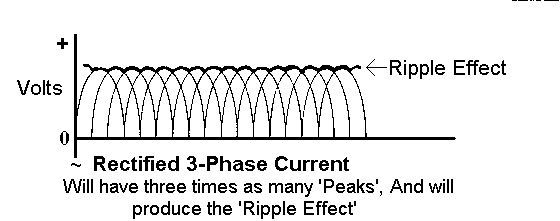 AC Ripple Voltage –

Start the engine.
Turn on the headlights to provide an electrical load.
Switch the meter to read AC volts.
Meter should read less than 0.5 Volt.
52
Relative Power Balance Test
Connect scope leads to terminals #4 and #16 at the DLC.
Hold the accelerator pedal to the floor to enter “clear flood” mode. 



Crank the engine and observe the waveform.
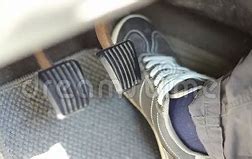 53
Anything already plugged into the DLC?
54
Insurance Telematics
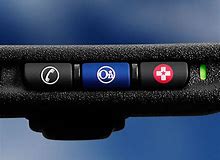 Because the device is plugged into the  DLC, it has power (#16) and ground (#4) at all times.
Can cause some driveability issues and false DTCs.
Can result in no savings. (Driving late at night because of a flight from the west coast, for example.)
55
Diagnosis Telematics
The PCM, of course, monitors all functions.
Can transmit “state of health” messages to the vehicle manufacturer (i.e. On Star).
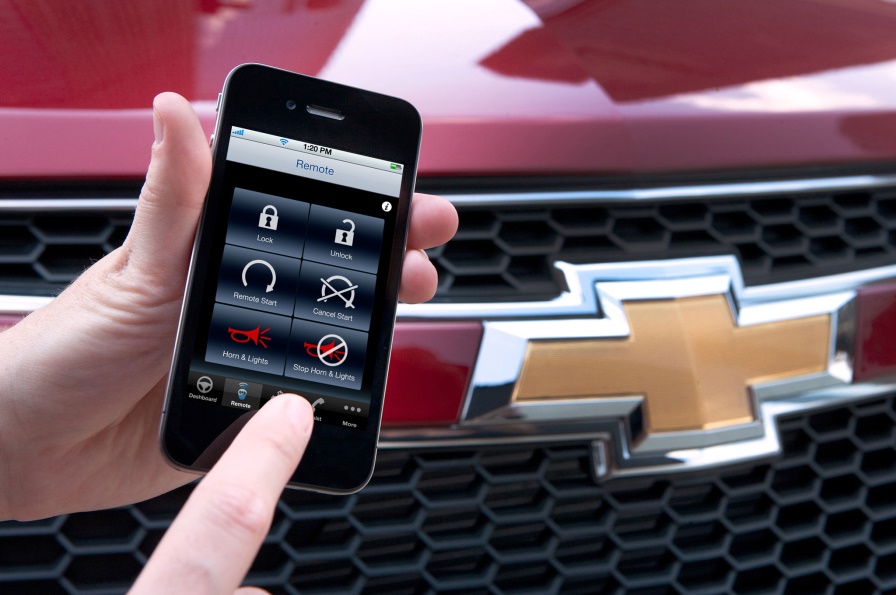 56
Smart Phone Interface(Chevrolet Volt)
57
OBD DLC Wiring
58
CAN Terminating Resistors
59
Terminating Resistance Testing(Two 120 ohm in parallel = 60 Ohms)
60
CASE Study
2013 Ford Focus S 2.0L
Complaint: The windshield wipers will sometimes stop in the middle of the sweep.
Cause: The motors have a fail-safe overload protection built in. If the BCM detects too much current, it will shut the motors down to protect them. 
The motors communicate over a LIN network with each other.
The wiper blades are causing too much friction on the glass.
Correction: Replace the blades with OEM.
61
Stop-Start Systems
62
Check Engine Light On?
This means that a DTC has been stored.
Check for stored DTCs. 
Then check TSBs.
Follow service information.
63
Diagnosing OBD II DTCs
Check DTCs
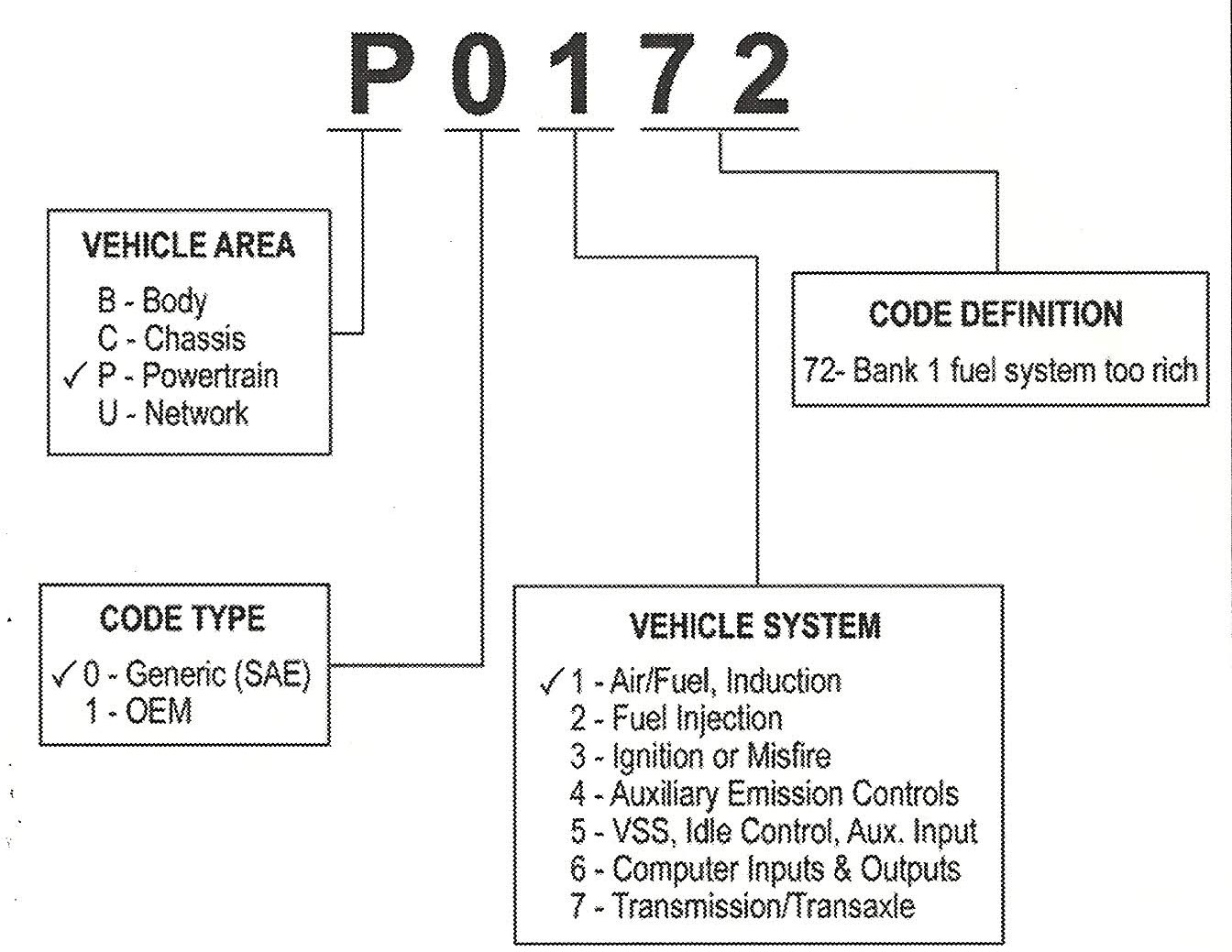 64
CASE STUDY
2010 Cadillac CTS  
Complaint: Check engine light on and stumble on acceleration at times.
Cause: Code P0101 Check PIDs with an Autolink scanner. (Mass air flow sensor out of range.)
 Correction - Replaced MAF.
65
Scan Tool
Before starting the engine, connect the scan tool.
Four types of scan tools:
Code readers 
OBD II global (generic)
Factory scan tool
Enhanced aftermarket scan tool.
66
Code Readers(Usually cost less than $100)
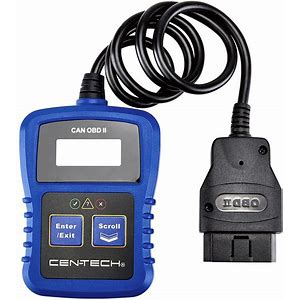 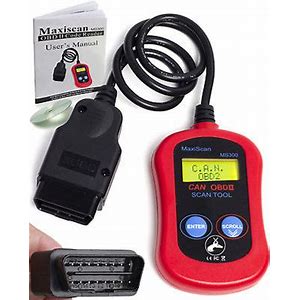 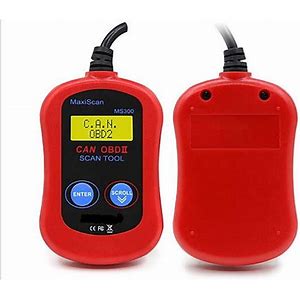 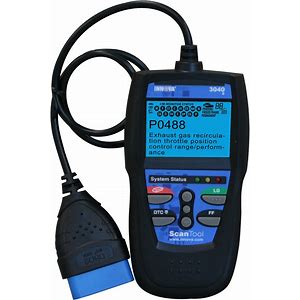 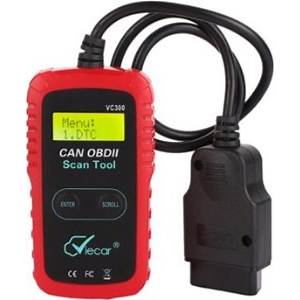 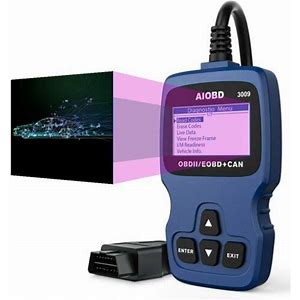 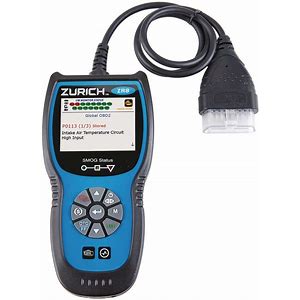 67
Smart Phone Scan Tool
Uses a smart phone Bluetooth adapter (usually less than $20).
Purchase a phone app (about $5.00).
IOS: OBD Car Doctor, E OBD2 
 Android: OBD Car Doctor, Torque, EOBD2, Dash Command
 Third-party apps may need to  
    pay to get full function.
68
OBD II Global (Generic) Scan Tools
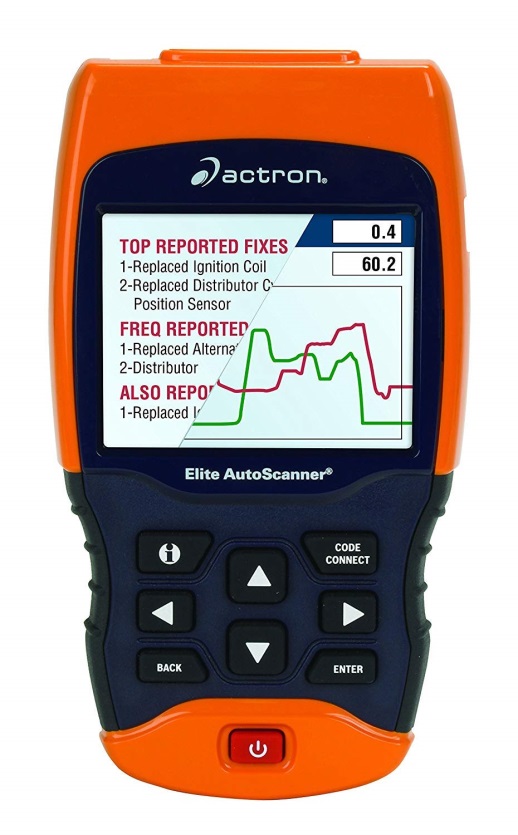 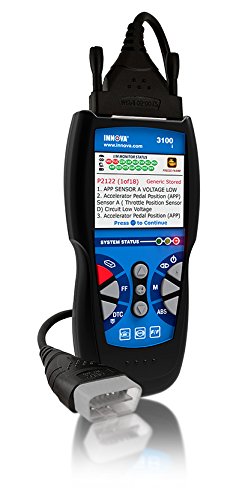 69
Enhanced Aftermarket Scan Tools
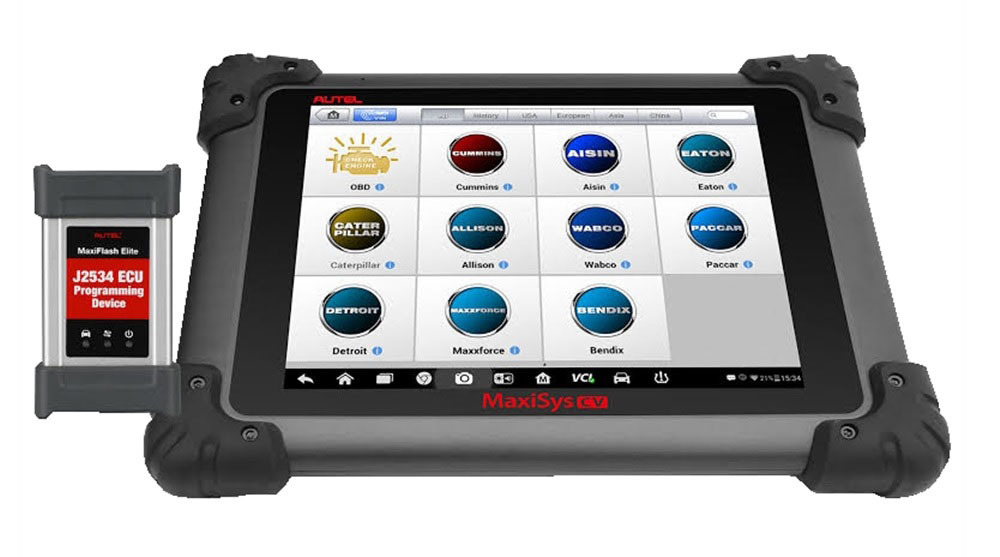 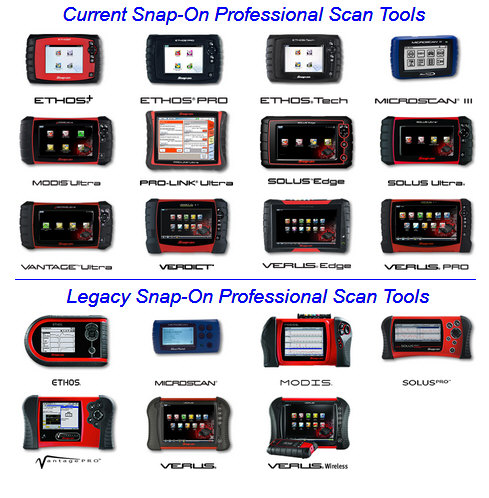 70
Factory Scan Tools
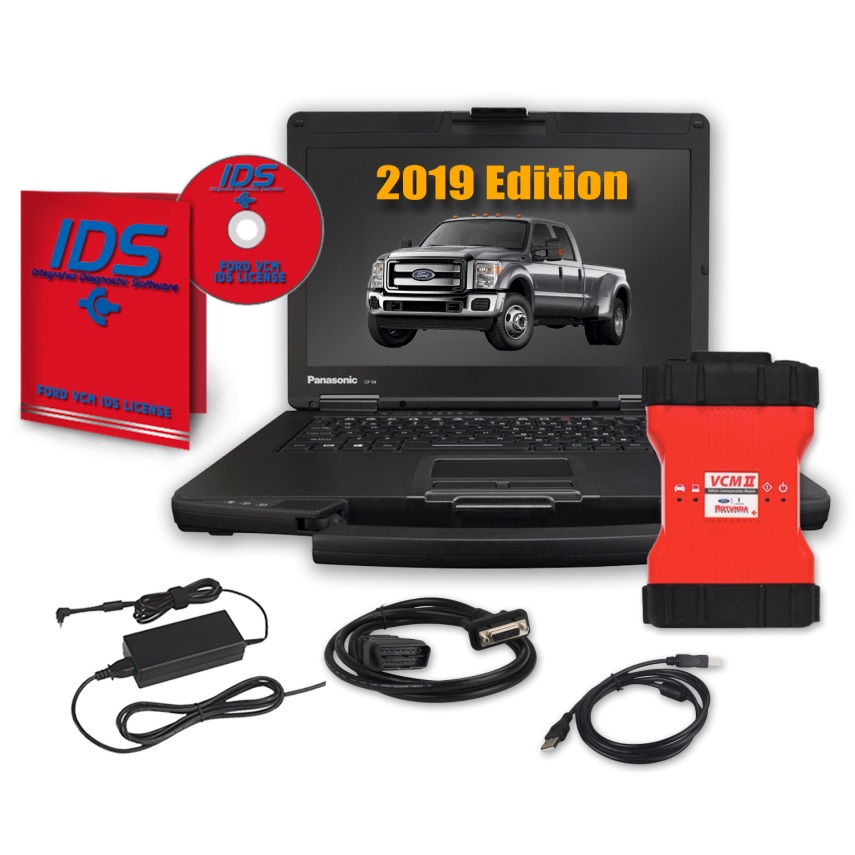 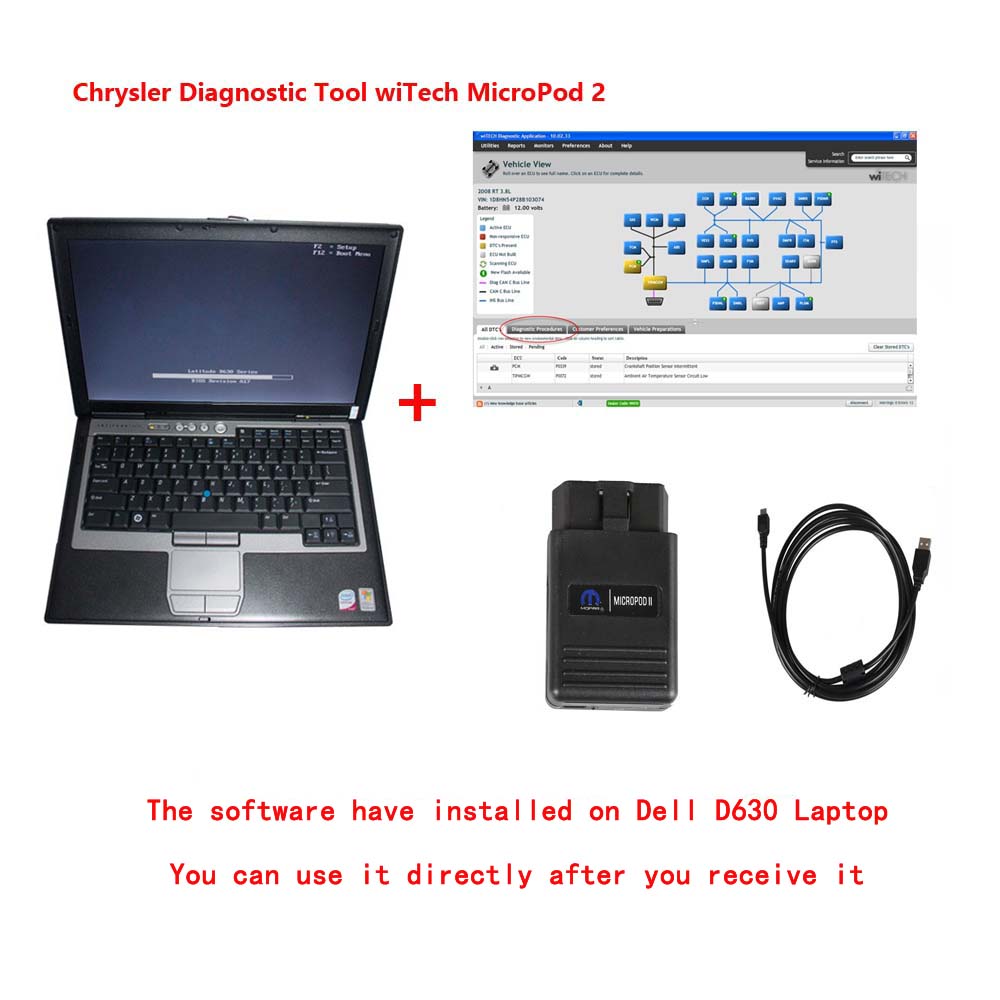 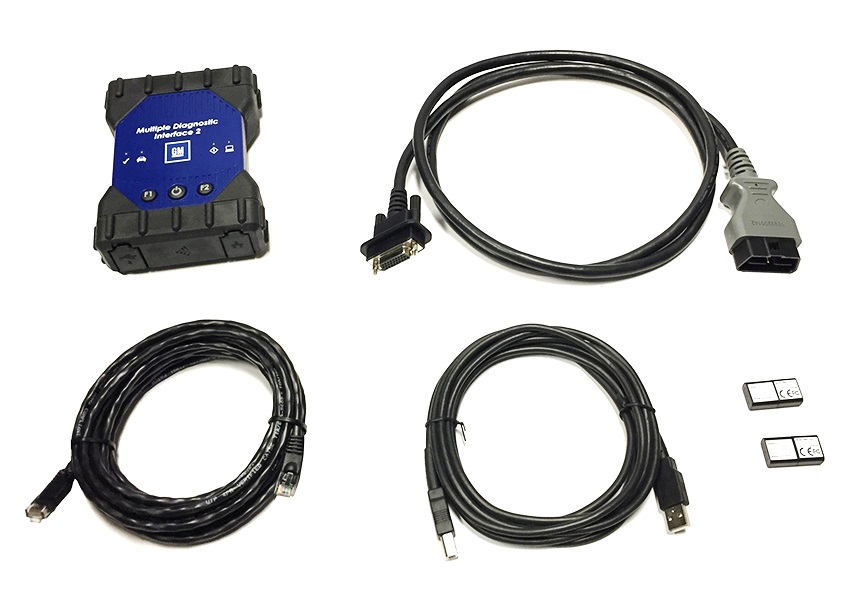 71
2016+ Hyundai Genesis
Some scan tool technology is built into the vehicle. 

Cars like the Hyundai Genesis include a “System Check” visual that pops up in the center of the gauge cluster at start-up.
72
Scan Tool Data (PIDs)Perform all Module Scan
73
Cylinder Contribution Test
Such as provided by the Ford IDS scan tool.
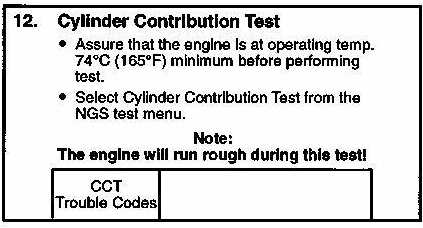 74
P0300 Random Misfire DTC
P0300 etc.
Use the scan tool to do the hard work from the driver’s seat.
Look at the misfire data.
75
Misfire Data
Some scan tools can show misfire data or use Mode $06.
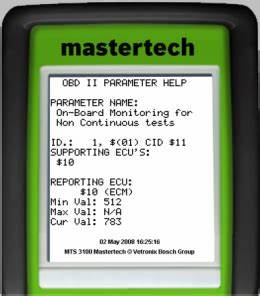 76
Mode $06
Global OBD II was designed for engineers to check the operation of non-continuously monitored systems.  
 It was not intended to be used by service technicians.
Mode $06 is used by service technicians to monitor the PCM test results of various systems.
 Mode $06 is used to maintain all noncontinuous monitors and pending DTCs.
77
Check Monitor Status
78
CASE Study(1997 Chevy Truck 350 V8)
Rough Idle 

Surge 

No Codes

What data PID indicates
  the problem?
79
CASE Study(1997 Chevy Truck 350 V8)
Rough Idle 

Surge 

No Codes

What data PID indicates
  the problem?
80
Camshaft Wear Causing the CMP Retard (-6 degrees)
81
Bi-Directional Control
A factory or an enhanced aftermarket scan tool allows the technician to:
 Turn on individual lights
 Operate individual power windows and other accessories that are connected to the BUS system.
82
High Authority Inputs
The engine RPM signal comes from the CPK sensor.

As the number goes up, the engine is going faster.

This is usually the most important input.
83
Look Carefully at All PIDs
84
ECT = IAT
On a cold engine - 
Key on/Engine off (KOEO) and look at the values for ECT (engine coolant temperature) and IAT (intake air temperature).

Basically, the same sensor and the two temperatures should agree.
85
ECT = IAT (continued)
The ECT sensor has a higher authority than the IAT and is therefore more likely to be the cause of a starting or cold running problem.

The ECT is the only sensor used by the PCM when the ignition key is first turned from on to start.
86
MAP = BARO
A MAP sensor is a high-authority sensor, especially on speed density-controlled engines.
The MAP reading at KOEO should be atmospheric pressure (about 29.50 in. Hg.), depending on altitude and weather conditions.
An easier value to remember is that it should be about 4.6- 4.8 volts.
87
MAP vs. Vacuum
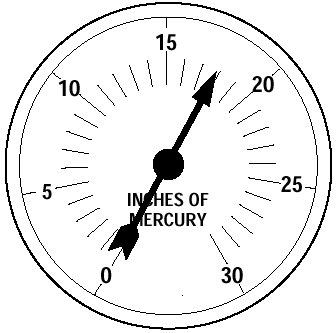 The MAP sensor is basically a vacuum gauge connected to the intake manifold.
Can be used to monitor basic engine health such as:
Retarded cam timing (low steady vacuum)
Restricted exhaust (vacuum drops at higher engine speeds)
88
CASE STUDY
2007 Pontiac Vibe 1.8 L - 
Complaint: Rough idle and charging voltage drops from 12.4v to 11.8v the longer it runs.
 Cause: Intake manifold gaskets vacuum leak causing low idle (too low to charge battery).  Used MAP sensor PID to determine the low vacuum.
Correction: Replaced the leaking intake manifold gasket.
89
Long Term/Short Term Fuel Trim
Long-term fuel trim (LTFT) can add or subtract more fuel than STFT.

LTFT is slower than STFT.

The purpose of LTFT is to keep STFT within plus or minus 10%.
90
LTFT and STFT Diagnosis
I suggest that you ignore STFT.
STFT is what is happening this instant.
LTFT gives a history of the exhaust mixture and is more helpful when it comes to a diagnosis.
Add the two together to get the  total amount of added or subtracted fuel.
LTFT = +8%, STFT = -3%, total = +5%.
91
+LTFT Too High
Look for a vacuum leak.

Look for a cracked exhaust manifold.
92
Fuel Trim Example
LTFT = +12%

STFT = +2%

How is the engine
running now?
93
Fuel Trim Example
Answer:
The engine is operating normally now because the PCM has compensated for a slightly lean air-fuel mixture by increasing the injector pulse-width.

Look for a vacuum leak or low fuel pressure.
94
Test Drive The Vehicle
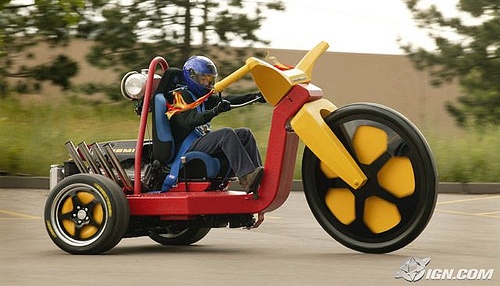 95
Public Service Announcement (PSA)(Avoid software problem)
96
VOLUMETRIC EFFICIENCY
Volumetric efficiency (VE) is the percentage of air entering the engine compared to the theoretical airflow. 
Typical normally aspirated engines will test having a VE of 75% to 90%. 
Older two-valve cylinder head engines will test lower than newer engines equipped with four valves per cylinder. 
Percentages above 100% are possible on supercharged or turbocharged engines.
97
Volumetric Efficiency Calculator
A VE calculator can be downloaded from:
www.jameshalderman.com

Click on “Downloads” and then “Service Information.” 
“Volumetric Efficiency Calculator for Windows.”
98
Must maintain at least 850mV
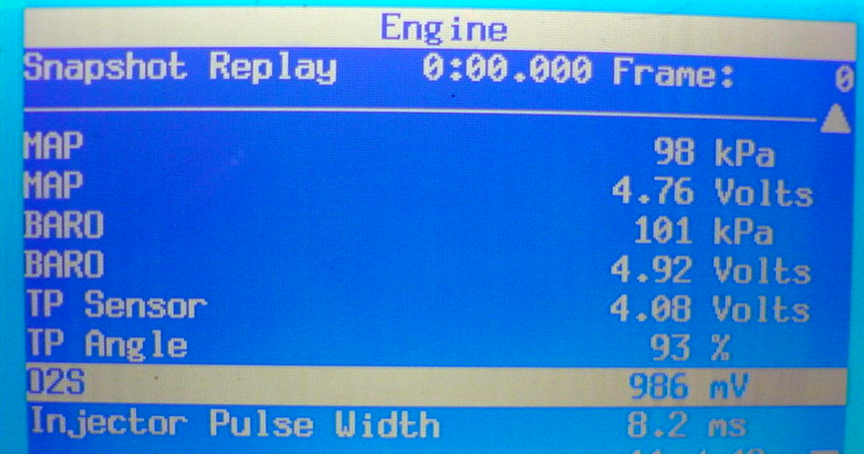 99
Power Test Drive
Accelerate - 
If O2 goes low, the fuel system is lean. 
     Check for MAF reporting error,  
     clogged fuel filter, or weak fuel 
     pump.

If O2 goes high, something is 
      restricted.
      Check intake and exhaust.
100
Test Drive- Continued
O2 High - 
BARO PID stays steady. Exhaust system is restricted.

O2  High -
 BARO PID ratchets down. Intake is restricted.
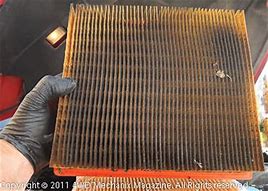 101
Module Programming
An everyday repair.
Most replacement modules require programming.
Current hardware and subscription access is a must.
 Advantages to both generic and manufacturer specific J2534 pass through devices.
102
Summary Chart
103
Cars in The Future?
104
Summary
There are many systems that can be checked and diagnosed from the driver’s seat.
Think easy.
Think flat-rate.
Think fast diagnosis.
Get to the root cause quickly.
Fix the car right the first time.
	Customer satisfaction
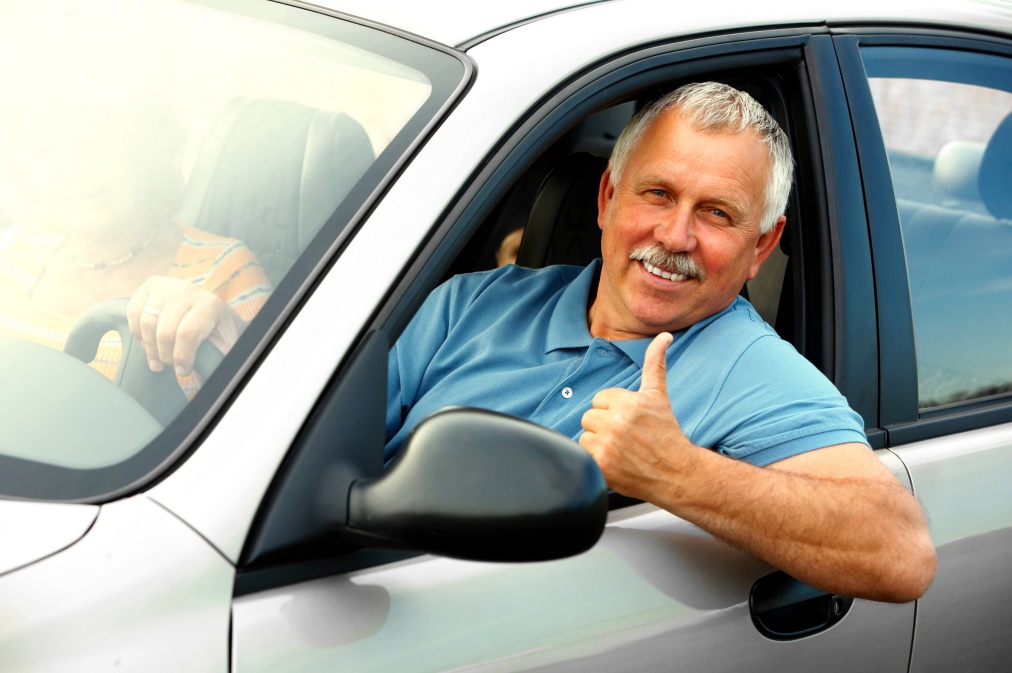 105
Contact Information
Jim Halderman
jim@jameshalderman.com
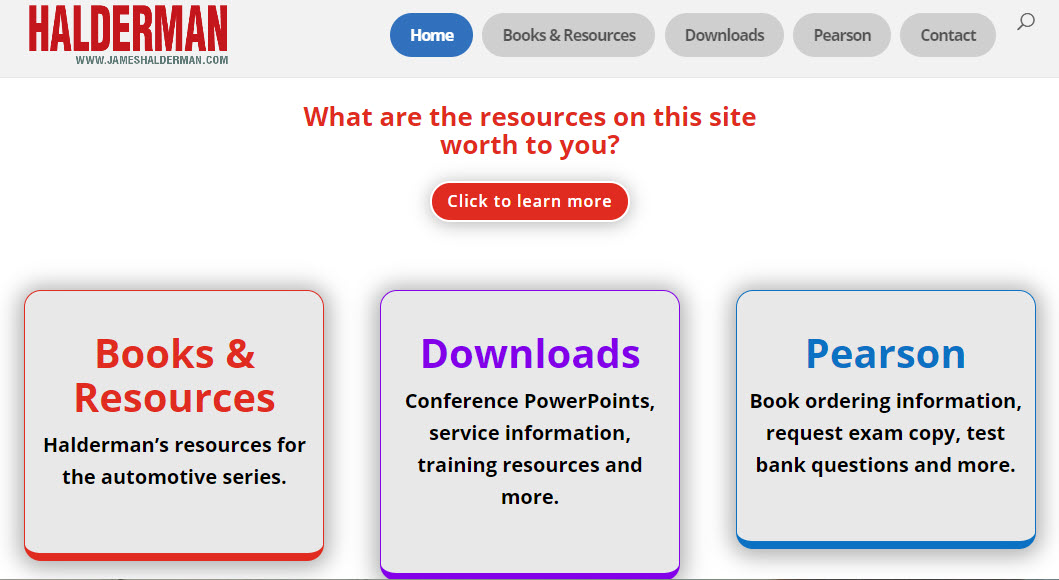 106